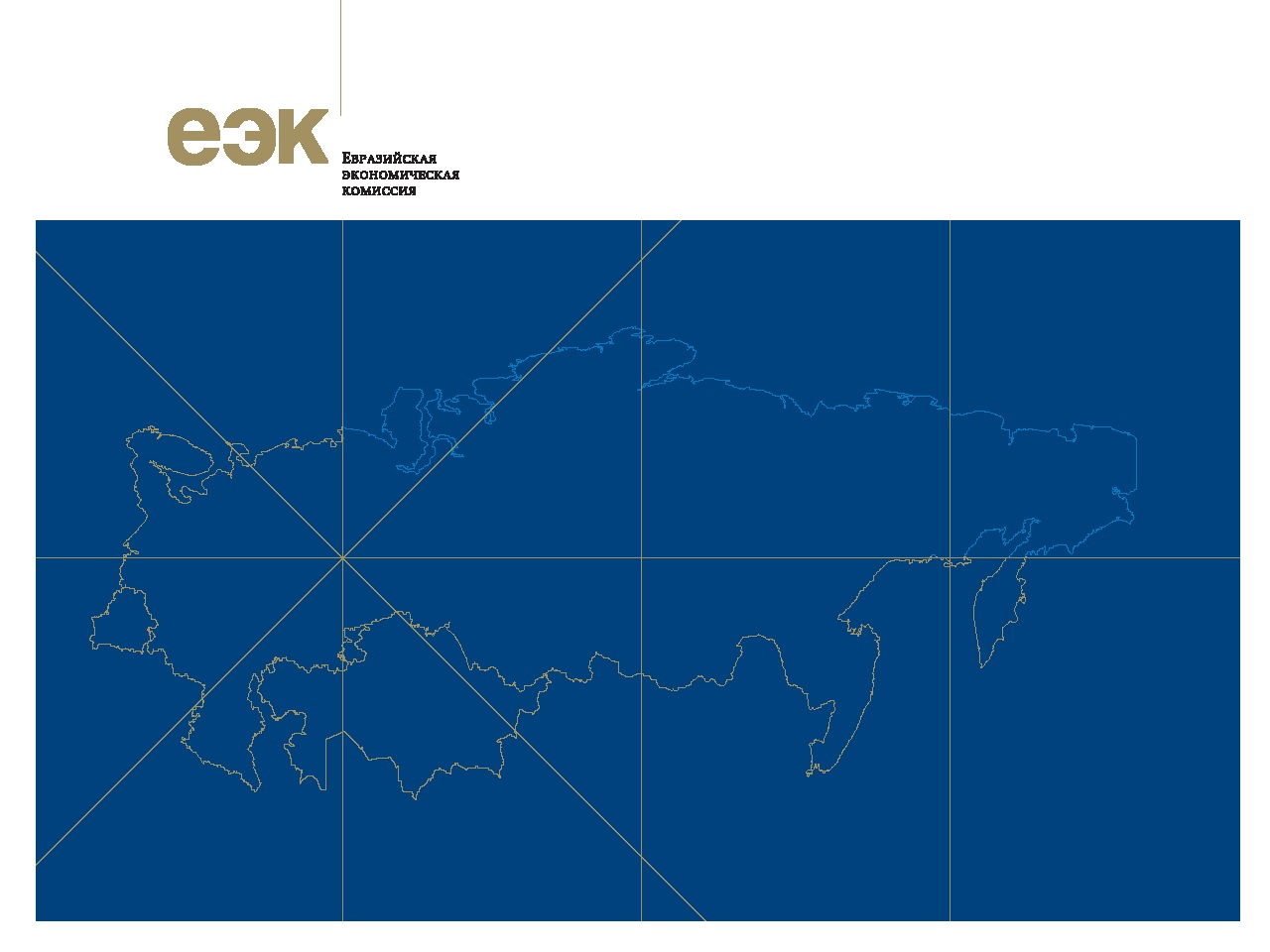 М.В.ИСКОСКОВА
НАЧАЛЬНИК ОТДЕЛА ТАМОЖЕННОГО ЗАКОНОДАТЕЛЬСТВА ДЕПАРТАМЕНТА ТАМОЖЕННОГО ЗАКОНОДАТЕЛЬСТВА И ПРАВОПРИМЕНИТЕЛЬНОЙ ПРАКТИКИ
ТАМОЖЕННЫЙ КОДЕКС ЕАЭС: КОМПЛЕКСНЫЙ ПОДХОД К РЕГУЛИРОВАНИЮ ИНСТИТУТА УЭО
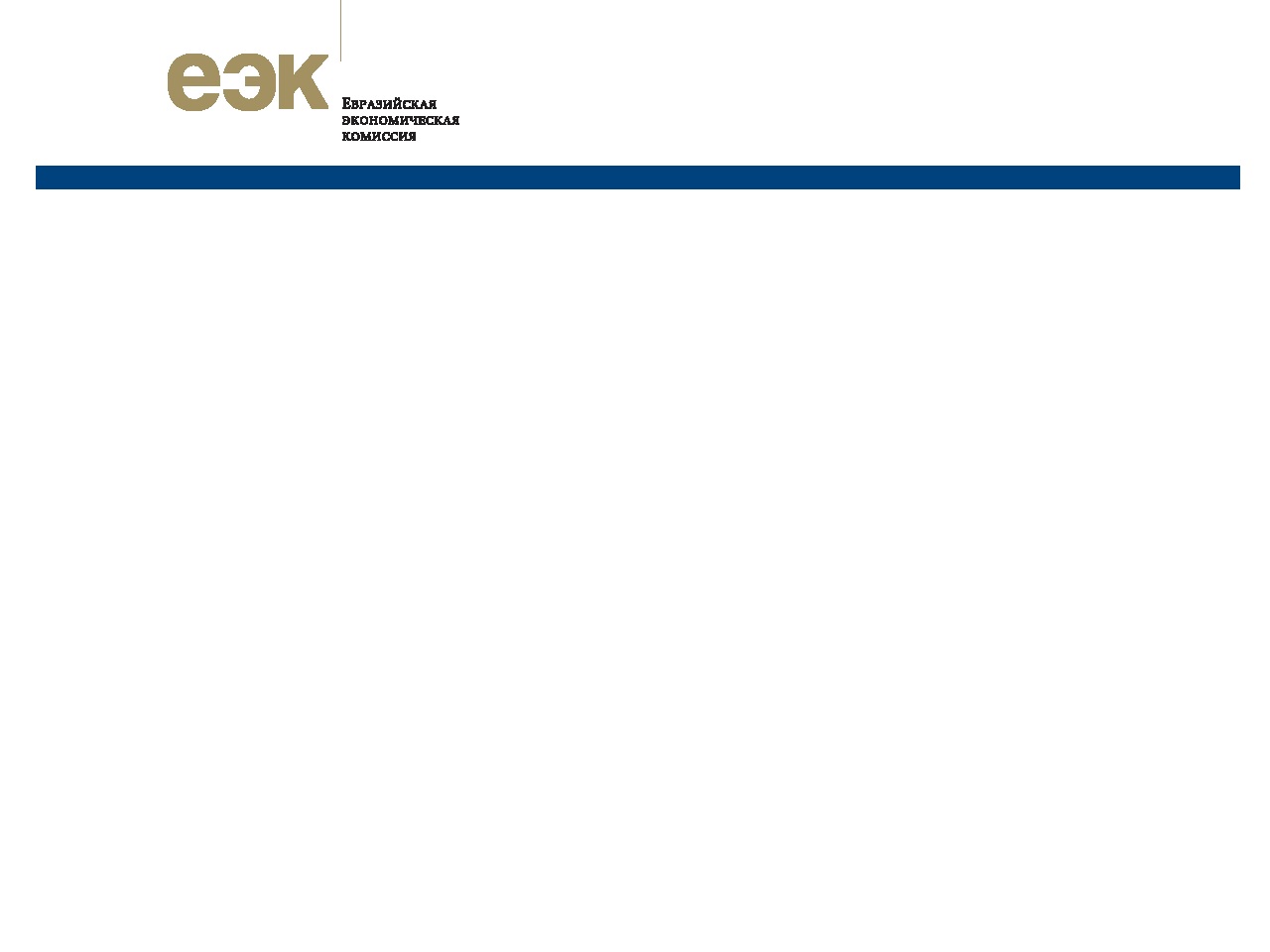 ОСНОВНЫЕ ПРИЧИНЫ ВОЗНИКНОВЕНИЯ ПРОБЛЕМ В ПРАВОПРИМЕНИТЕЛЬНОЙ ПРАКТИКЕ
НАЛИЧИЕ ПРАВОВЫХ ПРОБЕЛОВ 
(НЕУРЕГУЛИРОВАННЫХ ВОПРОСОВ)
Пп.4 п1 ст. 41 ТК ТС  «иные специальные упрощения, предусмотренные таможенным законодательством таможенного союза»
2. ВОЗНИКНОВЕНИЕ ПРАВОВОЙ КОЛЛИЗИИ МЕЖДУ НОРМАМИ АКТОВ ПРАВА СОЮЗА И НАЦИОНАЛЬНЫМ ЗАКОНОДАТЕЛЬСТВОМ
П. 1 ст. 220  ТК ТС «Местом доставки товаров является зона таможенного контроля, находящаяся в регионе деятельности таможенного органа назначения. При этом товары, перевозимые из места их прибытия, доставляются в место нахождения таможенного органа, если иное не установлено настоящим Кодексом.»
3. СУБЬЕКТИВНЫЙ ФАКТОР
1, 2 – УСТРАНЕНЫ В ПРОЕКТЕ ТК ЕАЭС
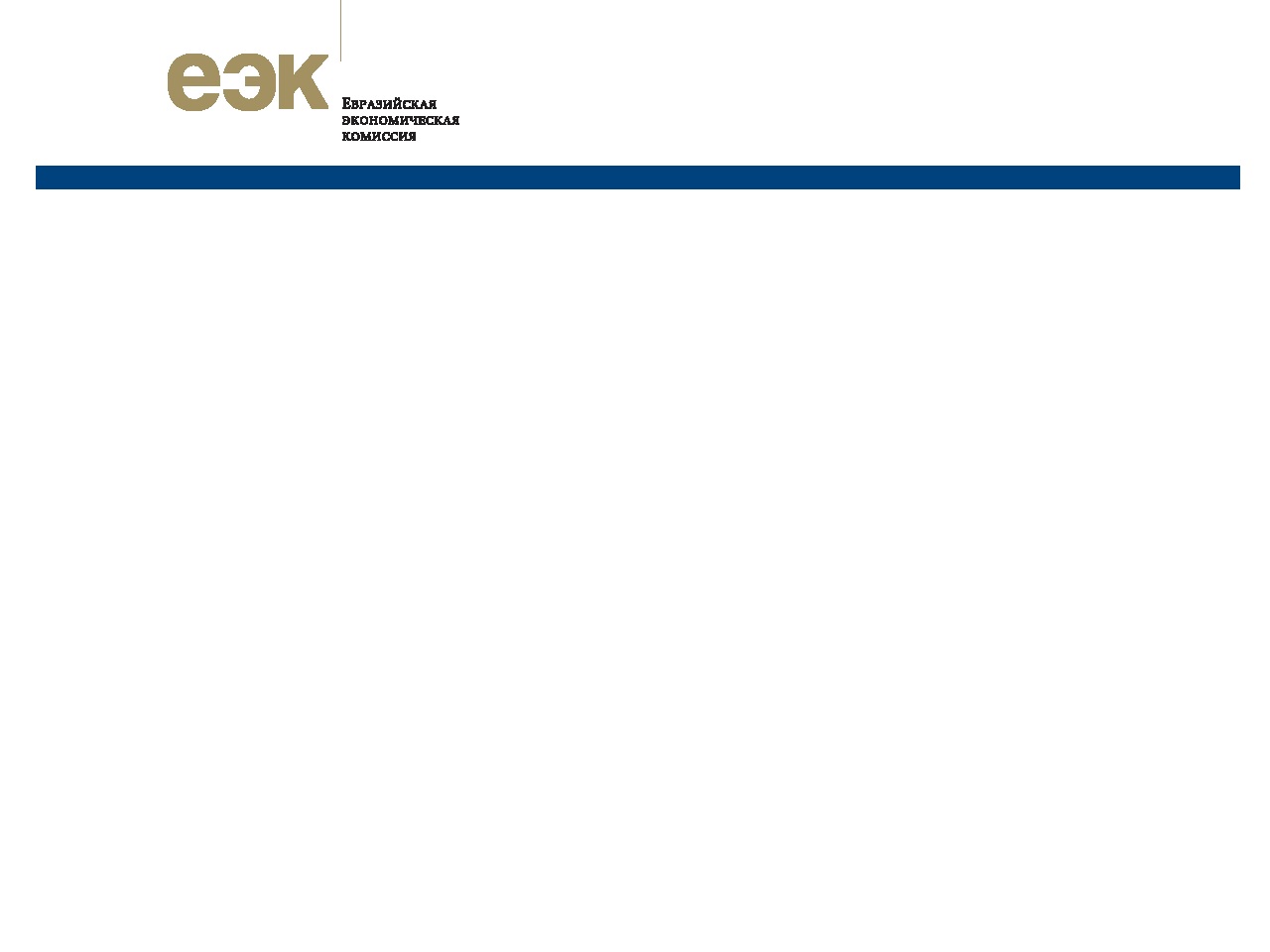 УЭО – КОМПЛЕКСНОЕ УРЕГУЛИРОВАНИЕ В ПРОЕКТЕ ТК ЕАЭС
1. Глава 61 Уполномоченный экономический оператор.

2.  Отсылочные нормы  ТК ЕАЭС.

Решения Евразийской экономической комиссии по вопросам:
1. Формы свидетельства УЭО;
2. Формы общего реестра УЭО, порядка его формирования и ведения;
3. Формы заявления о включении в Реестр УЭО, порядка его заполнения и перечня документов, подтверждающих заявленные в нем сведения;
4. Требований к сооружениям, помещениям (частям помещений) и (или) открытым площадкам (частям открытых площадок) УЭО;
5. Порядка определения финансовой устойчивости юридического лица, претендующего на включение в реестр  УЭО;
6. Требований к пломбам УЭО, признаваемым таможенными органами:
7. Порядка применения УЭО средств идентификации, используемых таможенными органами, а также требований к ним 
8. Формата общего перечня статей АПК и УК (условия включении в реестр УЭО), порядка его формирования, ведения и использования сведений из него.
4. Статья 465. Переходные положения в отношении уполномоченных экономических операторов.
5.  Национальное законодательство государств-членов Союза.
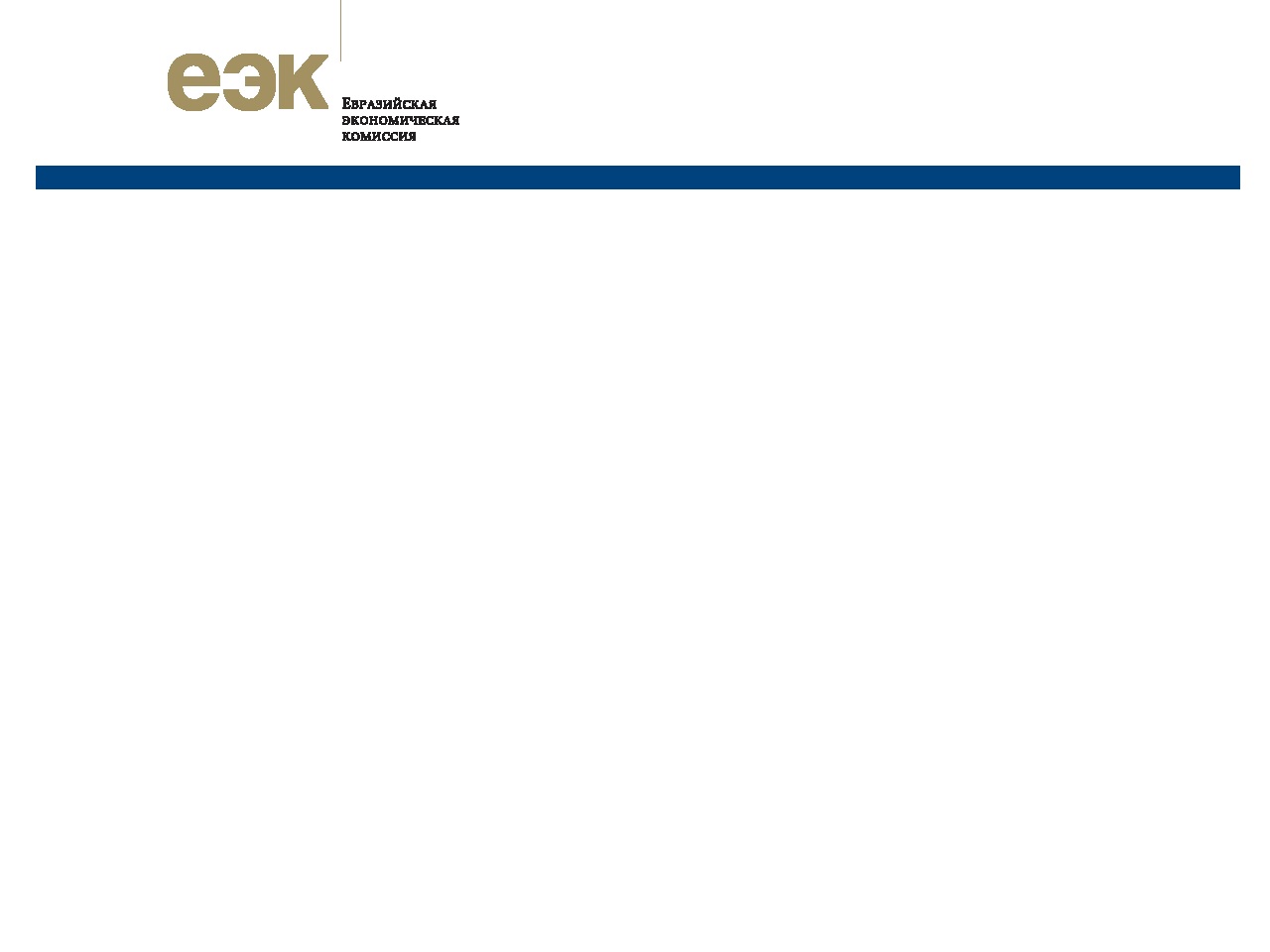 УЭО – ПРИМЕНЕНИЕ СПЕЦИАЛЬНЫХ УПРОЩЕНИЙ (ТАМОЖЕННЫЕ ОПЕРАЦИИ)
Статья 100. Таможенные операции, связанные с помещением товаров на временное хранение, и порядок их совершения

5. При доставке товаров в сооружения, помещения (части помещений) и (или) на открытые площадки (части открытых площадок) уполномоченного экономического оператора, имеющего свидетельства второго и (или) третьего типов, являющиеся зоной таможенного контроля, таможенные операции, связанные с помещением товаров на временное хранение, совершаются с учетом статьи 440 настоящего Кодекса. (1-4 специальные упрощения Свидетельства 2-го типа, статья 437)

Статья 440. Особенности завершения действия таможенной процедуры таможенного транзита при доставке товаров в зону таможенного контроля, созданную в сооружениях, помещениях (частях помещений) и (или) на открытых площадках (частях открытых площадок) уполномоченного экономического оператора
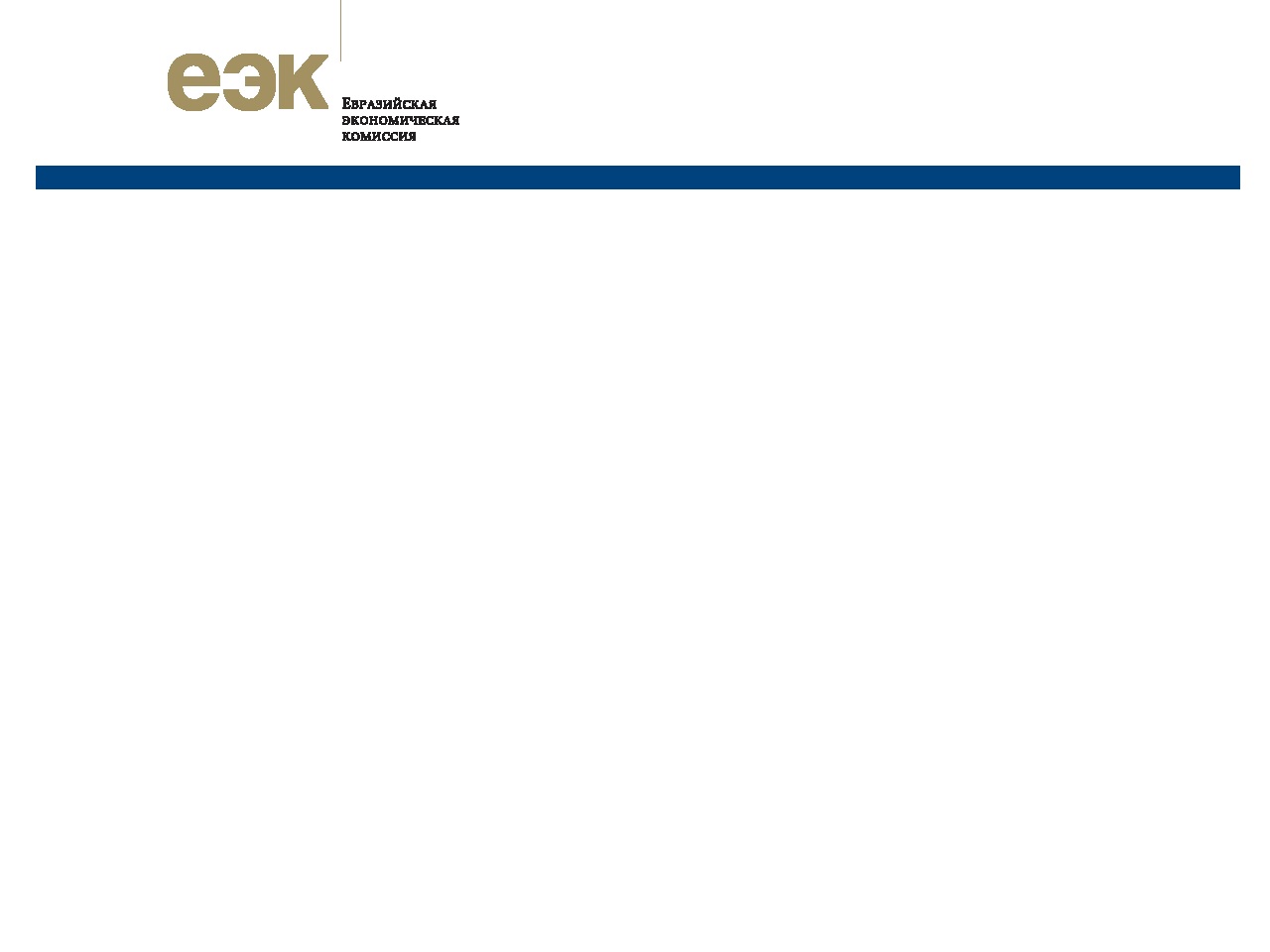 УЭО – ПРИМЕНЕНИЕ СПЕЦИАЛЬНЫХ УПРОЩЕНИЙ (ТАМОЖЕННЫЕ ОПЕРАЦИИ)
Статья 120. Особенности совершения таможенных операций и выпуска товаров до подачи декларации на товары

17. Таможенные операции, связанные с выпуском товаров до подачи декларации на товары, декларантом которых будет выступать уполномоченный экономический оператор, совершаются с учетом статьи 441 настоящего Кодекса. ( 4-е специальное упрощение Свидетельства 1-го типа, , 9-е специальное упрощение Свидетельства 2-го типа, статья 437)


Статья 121. Особенности выпуска товаров до завершения проверки таможенных, иных документов и (или) сведений 
Статья 122. Особенности выпуска товаров при назначении таможенной экспертизы

2. Обеспечение исполнения обязанности по уплате таможенных пошлин, налогов, специальных, антидемпинговых, компенсационных пошлин не предоставляется  если:
декларантом товаров выступает уполномоченный экономический оператор;
(3-е специальное упрощение Свидетельства 1-го типа, 8-е специальное упрощение Свидетельства 2-го типа,  статья 437)
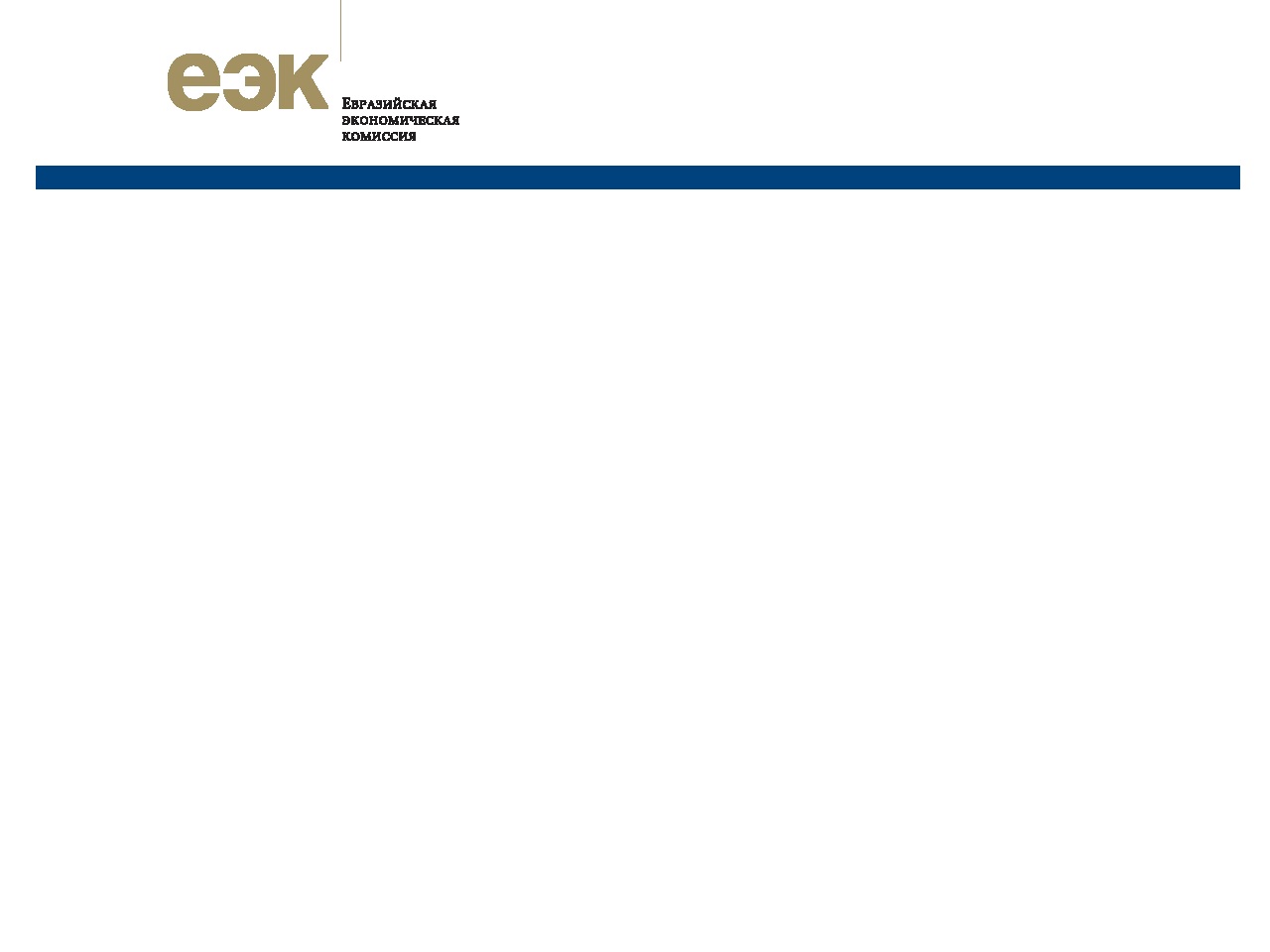 УЭО – ПРИМЕНЕНИЕ СПЕЦИАЛЬНЫХ УПРОЩЕНИЙ (ТАМОЖЕННЫЕ ОПЕРАЦИИ)
Статья 95. Разгрузка, перегрузка (перевалка) товаров и иные грузовые операции с товарами, а также замена транспортных средств международной перевозки, осуществляемые до убытия товаров с таможенной территории Союза

1. Разгрузка, перегрузка (перевалка) товаров и иные грузовые операции с товарами, находящимися под таможенным контролем и вывозимыми с таможенной территории Союза, а также замена транспортных средств международной перевозки, перевозящих такие товары, другими транспортными средствами допускаются с разрешения таможенного органа, в регионе деятельности которого совершается соответствующая операция, а в случае, если такие операции в отношении товаров и транспортных средств международной перевозки могут быть совершены без повреждения наложенных таможенных пломб и печатей либо если на товары таможенные пломбы и печати не были наложены, – после уведомления таможенного органа в электронной или письменной форме.
Операции, предусмотренные настоящим пунктом, могут совершаться без получения разрешения таможенного органа или его уведомления, если такие операции совершаются уполномоченными экономическими операторами, имеющими свидетельство первого и третьего типа. (9-е специальное упрощение для 1-го типа Свидетельства УЭО – ст. 437)
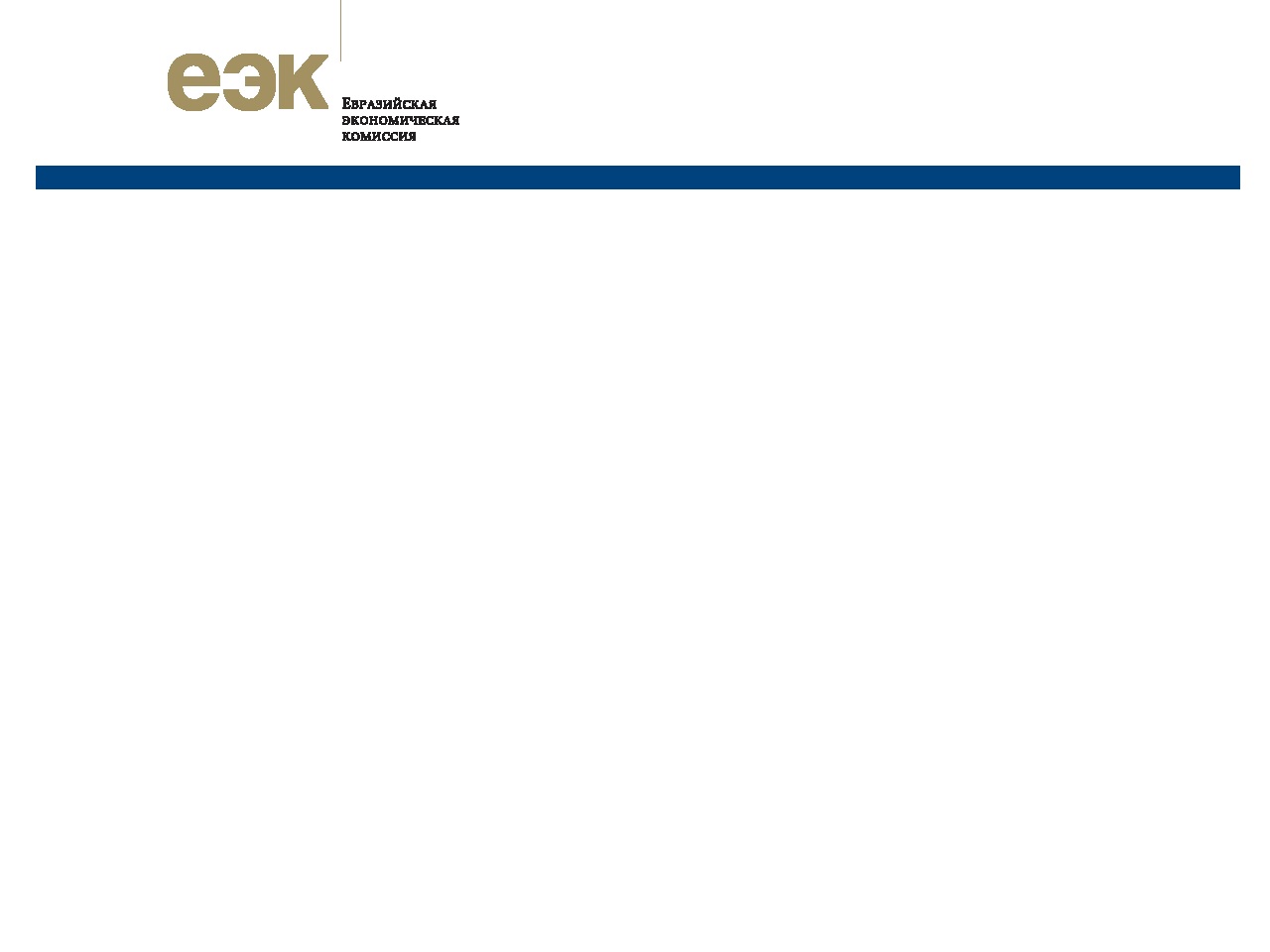 УЭО – ПРИМЕНЕНИЕ СПЕЦИАЛЬНЫХ УПРОЩЕНИЙ (ТАМОЖЕННЫЕ ОПЕРАЦИИ)
Статья 343. Таможенное сопровождение
3. Таможенные органы вправе применять таможенное сопровождение:
	1) при перевозке товаров в соответствии с таможенной процедурой таможенного транзита в следующих случаях:
1.1
1.2
1.3
1.4. иные случаи при выявлении признаков несоблюдения международных договоров и актов, составляющих право Союза, и (или) законодательства государств-членов; 
	4. Положения абзаца пятого подпункта 1 пункта 3 настоящей статьи не применяются, если декларантом товаров, помещаемых под таможенную процедуру таможенного транзита, выступает уполномоченный экономический оператор, имеющий свидетельство первого или третьего типа.
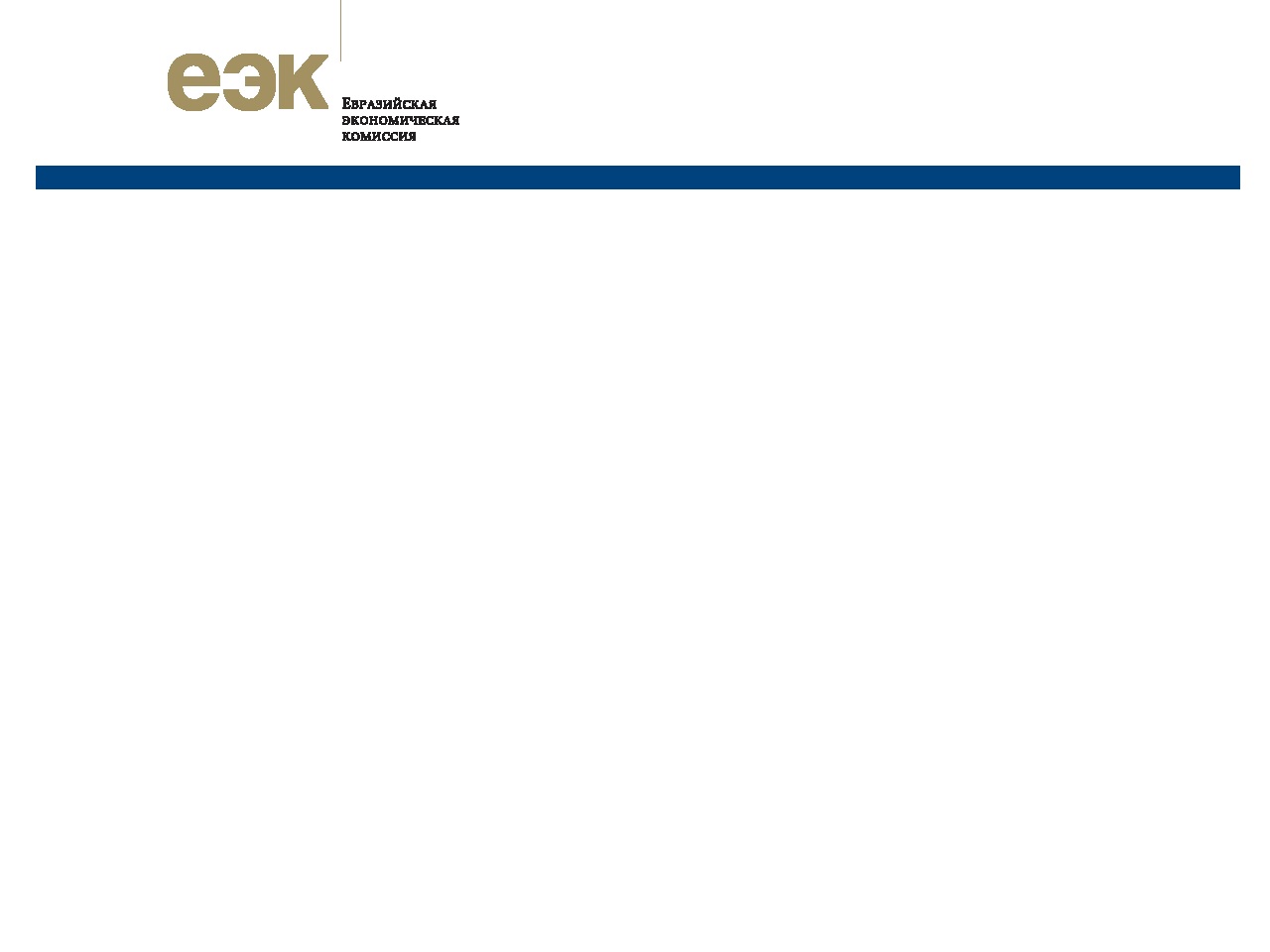 УЭО – ПРИМЕНЕНИЕ СПЕЦИАЛЬНЫХ УПРОЩЕНИЙ (ТАМОЖЕННЫЕ ОПЕРАЦИИ)
Статья 146. Обеспечение исполнения обязанности по уплате таможенных пошлин, налогов, специальных, антидемпинговых, компенсационных пошлин при таможенной процедуре таможенного транзита

4. При таможенной процедуре таможенного транзита обеспечение исполнения обязанности по уплате таможенных пошлин, налогов и обеспечение исполнения обязанности по уплате специальных, антидемпинговых, компенсационных пошлин не предоставляется  если:
2) в качестве декларанта выступает таможенный перевозчик, осуществляющий перевозку (транспортировку) декларируемых товаров, или уполномоченный экономический оператор, имеющий свидетельство о включении в реестр уполномоченных экономических операторов первого или третьего типа (2-е специальное упрощение Свидетельства 1 типа, статья 437).
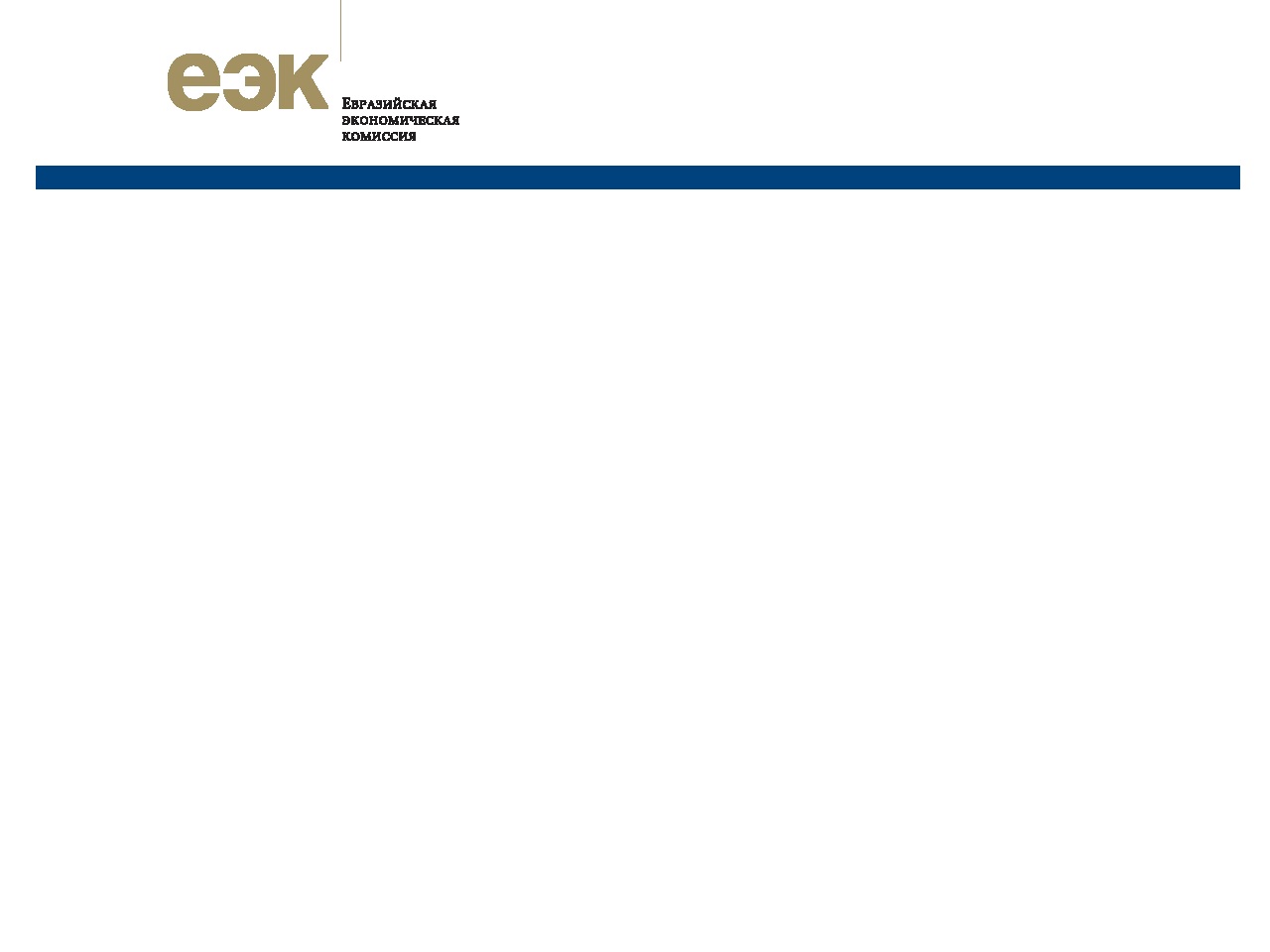 УЭО – ПРИМЕНЕНИЕ СПЕЦИАЛЬНЫХ УПРОЩЕНИЙ (ТАМОЖЕННЫЕ ОПЕРАЦИИ)
Статья 153. Возникновение и прекращение обязанности по уплате ввозных таможенных пошлин, налогов, специальных, антидемпинговых, компенсационных пошлин в отношении иностранных товаров, помещаемых (помещенных) под таможенную процедуру таможенного транзита, при перевозке (транспортировке) по таможенной территории Союза, срок их уплаты и исчисление

3. Обязанность по уплате ввозных таможенных пошлин, налогов, специальных, антидемпинговых, компенсационных пошлин в отношении иностранных товаров, помещаемых (помещенных) под таможенную процедуру таможенного транзита, прекращается при наступлении следующих обстоятельств:
1) у декларанта, железнодорожного перевозчика государства-члена, указанного в подпункте 2 пункта 1 настоящей статьи, осуществляющего перевозку (транспортировку) товаров до места доставки товаров, определенного таможенным органом отправления:
завершение действия таможенной процедуры таможенного транзита в соответствии со статьей 151 настоящего Кодекса за исключением случая, указанного в абзаце третьем настоящего подпункта;
принятие товаров уполномоченным экономическим оператором в соответствии со статьей 440 настоящего Кодекса;
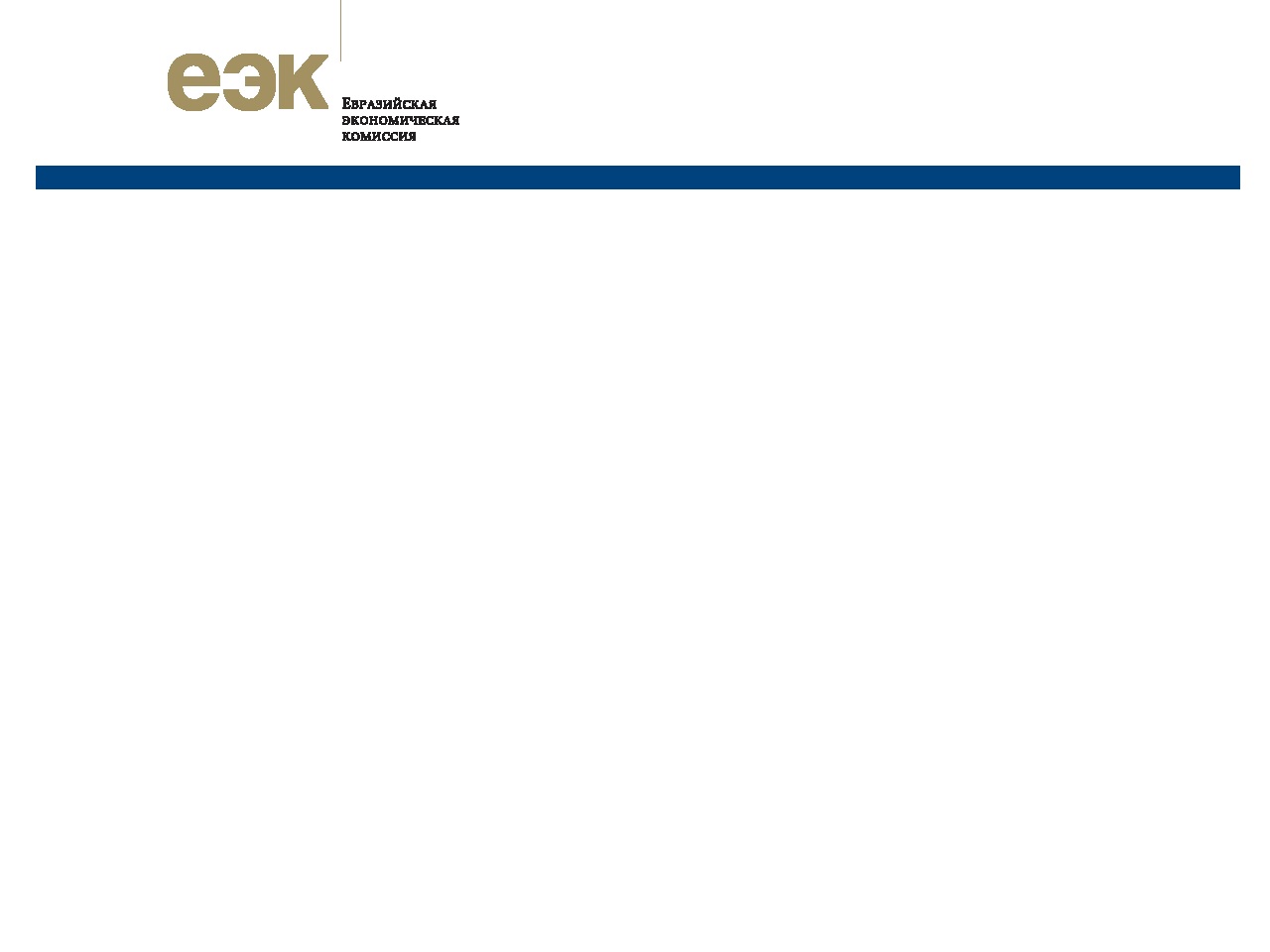 УЭО – МЕХАНИЗМЫ КОНТРОЛЯ
Статья 430. Уполномоченный экономический оператор

3. С даты вступления в силу свидетельства о включении в реестр уполномоченных экономических операторов уполномоченный экономический оператор относится к категории низкого уровня риска.

6. При проверке соблюдения юридическим лицом, претендующим на включение в реестр уполномоченных экономических операторов, условий включения в такой реестр, а также при контроле за соблюдением уполномоченным экономическим оператором условий его включения в такой реестр могут применяться предусмотренные разделом VI настоящего Кодекса формы таможенного контроля и меры, обеспечивающие проведение таможенного контроля.
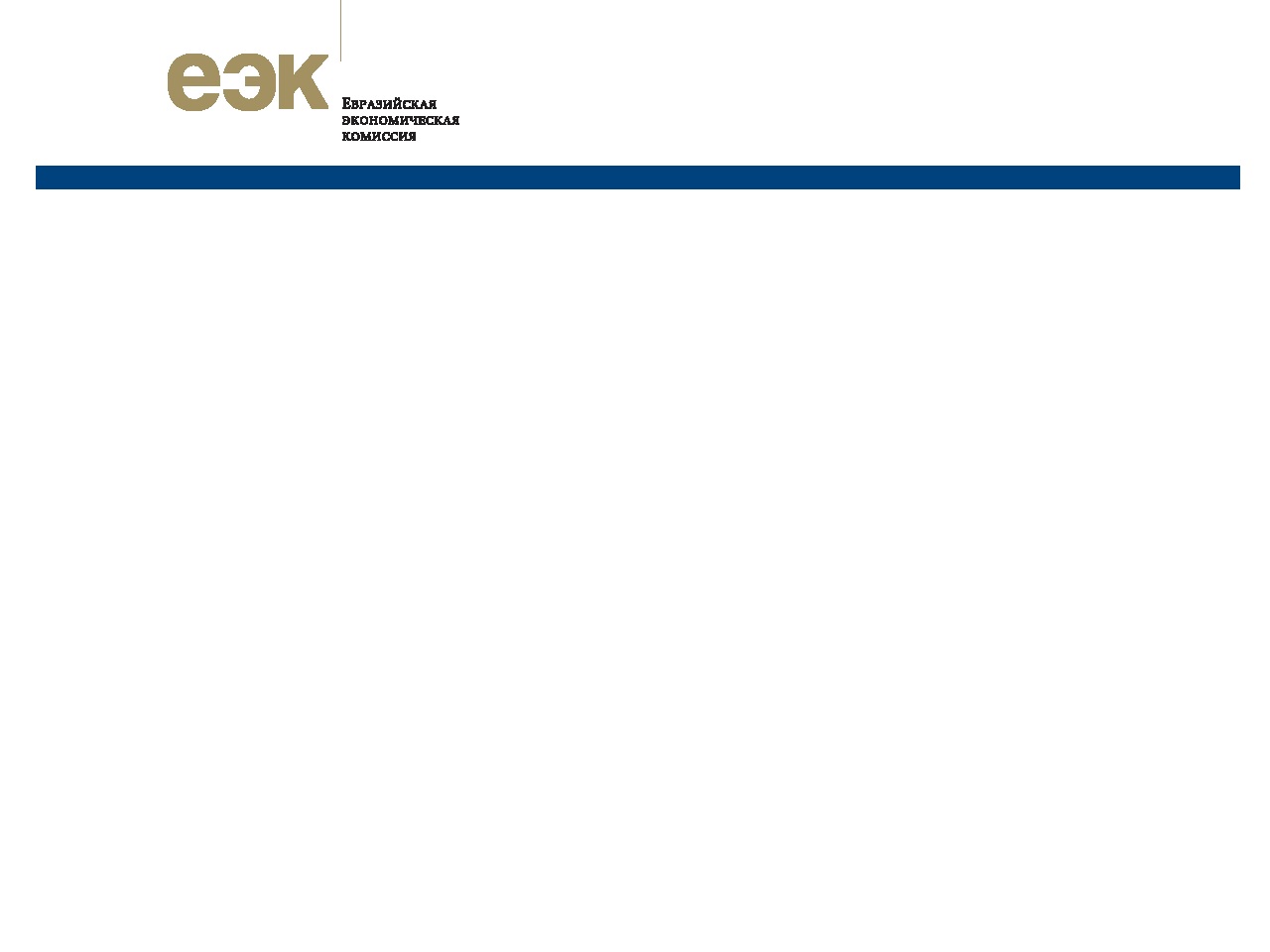 УЭО – МЕХАНИЗМЫ КОНТРОЛЯ
Статья 311. Объекты таможенного контроля

Объектами таможенного контроля являются:
деятельность лиц, в том числе уполномоченных экономических операторов, связанная с перемещением товаров через таможенную границу Союза, оказанием услуг в сфере таможенного дела либо осуществляемая в рамках отдельных таможенных процедур;

сооружения, помещения (части помещений) и (или) открытые площадки (части открытых площадок), предназначенные для использования или используемые в качестве складов временного хранения, таможенных складов, свободных складов, магазинов беспошлинной торговли, предназначенные для использования или используемые для временного хранения товаров уполномоченными экономическими операторами, а также предназначенные для использования или используемые в качестве зон таможенного контроля.
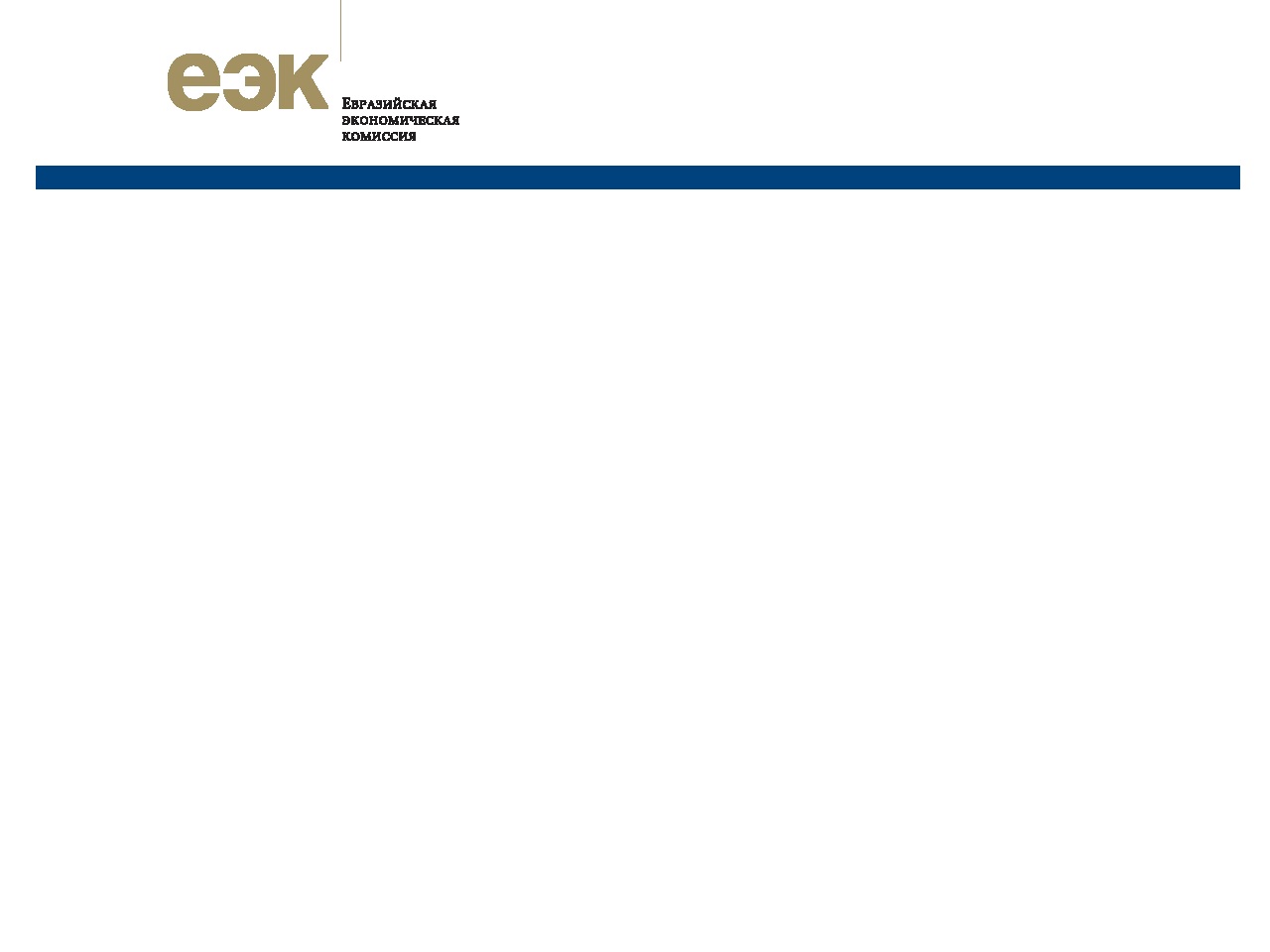 УЭО – МЕХАНИЗМЫ КОНТРОЛЯ
Статья 330. Таможенный осмотр помещений и территорий

Таможенный осмотр помещений и территорий может проводиться таможенными органами в целях проверки соответствия сооружений, помещений (частей помещений) и (или) открытых площадок (частей открытых площадок), предназначенных для использования или используемых в качестве складов временного хранения, таможенных складов, свободных складов, магазинов беспошлинной торговли, а также предназначенных или используемых для временного хранения товаров уполномоченными экономическими операторами, требованиям и условиям, установленным в соответствии с пунктом 4 статьи 411, пунктом 5 статьи 416, пунктом 4 статьи 421, пунктом 4 статьи 426 и подпунктом 4 пункта 3 статьи 433 настоящего Кодекса.
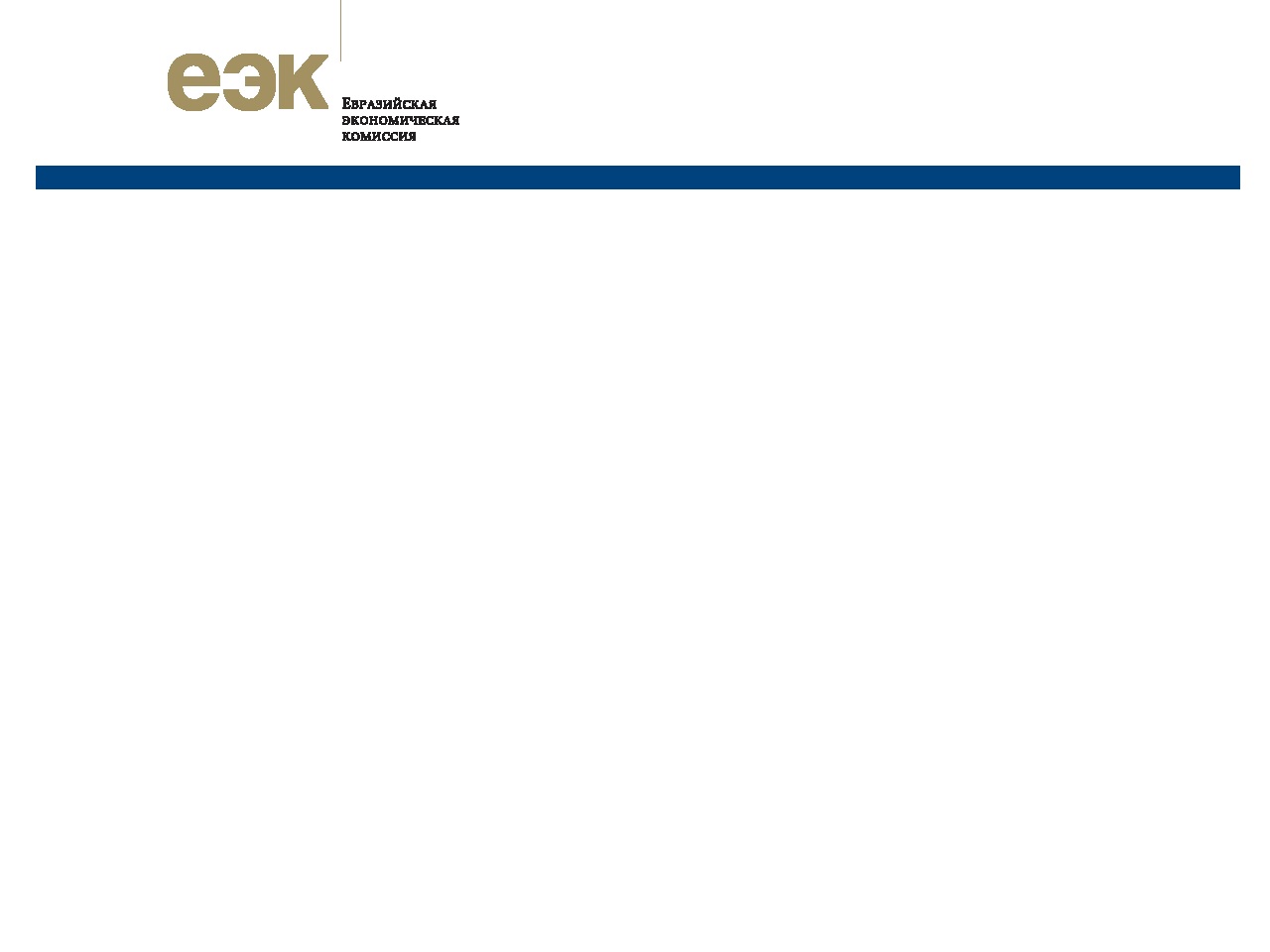 УЭО – МЕХАНИЗМЫ КОНТРОЛЯ
Статья 333. Выездная  таможенная проверка

Плановые выездные таможенные проверки в отношении уполномоченных экономических операторов проводятся таможенными органами не чаще 1 раза в 3 года.
9. Основаниями для назначения внеплановых выездных таможенных проверок могут являться:
3) заявление лица о включении в реестр уполномоченных экономических операторов;
4) представление уполномоченным экономическим оператором таможенному органу информации об изменении сведений, заявленных им при включении в реестр уполномоченных экономических операторов о находящихся в собственности, хозяйственном ведении, оперативном управлении или аренде сооружениях, помещениях (частях помещений) и (или) открытых площадках (частях открытых площадок), предназначенных для временного хранения товаров;
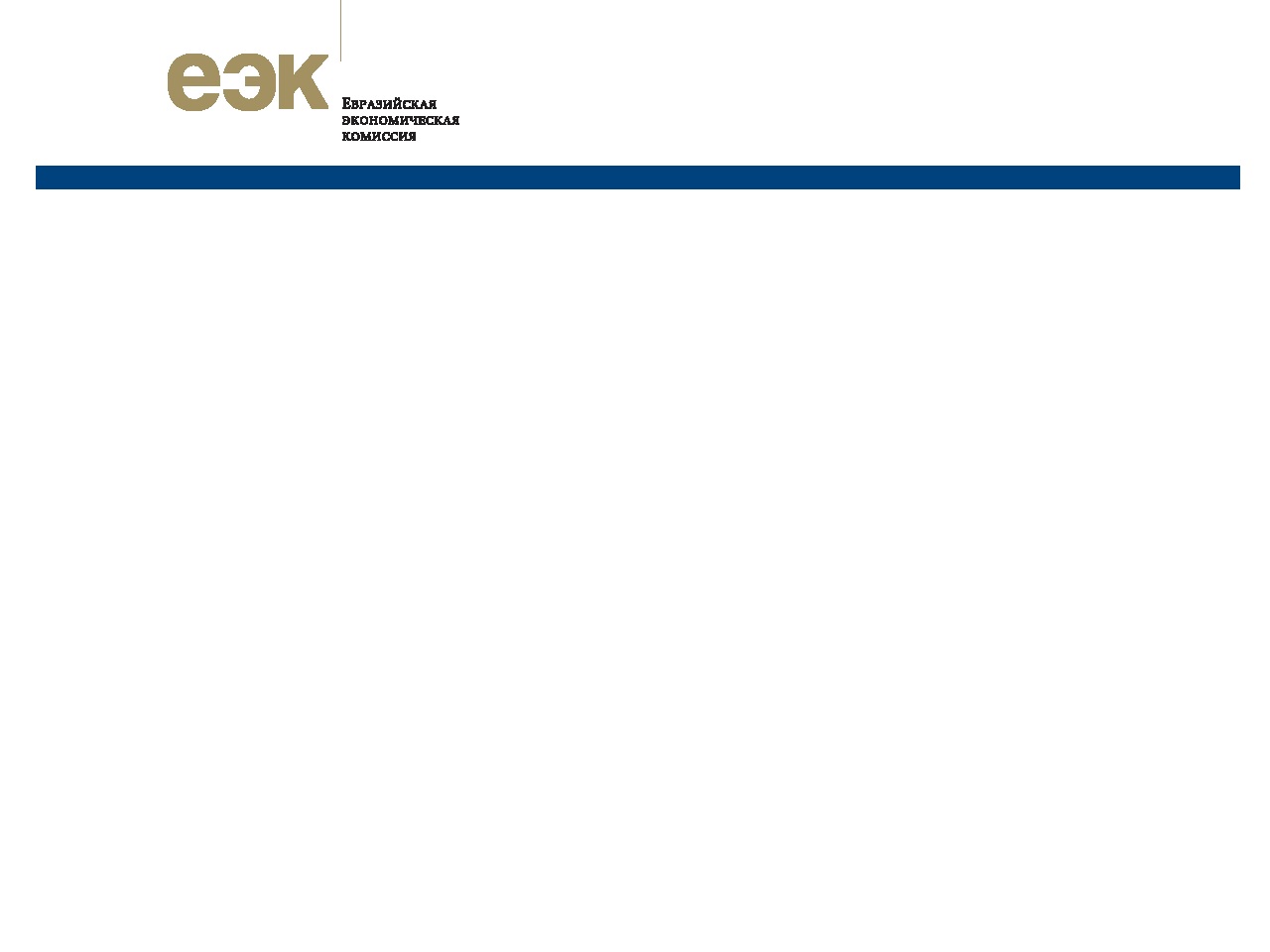 УЭО – МЕХАНИЗМЫ КОНТРОЛЯ
Статья 331. Таможенная проверка

Таможенная проверка может применяться при проведении таможенного контроля в соответствии с пунктом 7 статьи 310 настоящего Кодекса, а также в случаях, предусмотренных пунктом 5 статьи 397 и пунктом 6 статьи 430 настоящего Кодекса.

3. При проведении таможенной проверки таможенными органами могут проверяться:
5) соблюдение юридическим лицом, претендующим на включение в реестр уполномоченных экономических операторов, условий включения в такой реестр, а также соблюдение уполномоченным экономическим оператором условий включения в реестр уполномоченных экономических операторов и исполнение иных обязанностей, предусмотренных настоящим Кодексом;
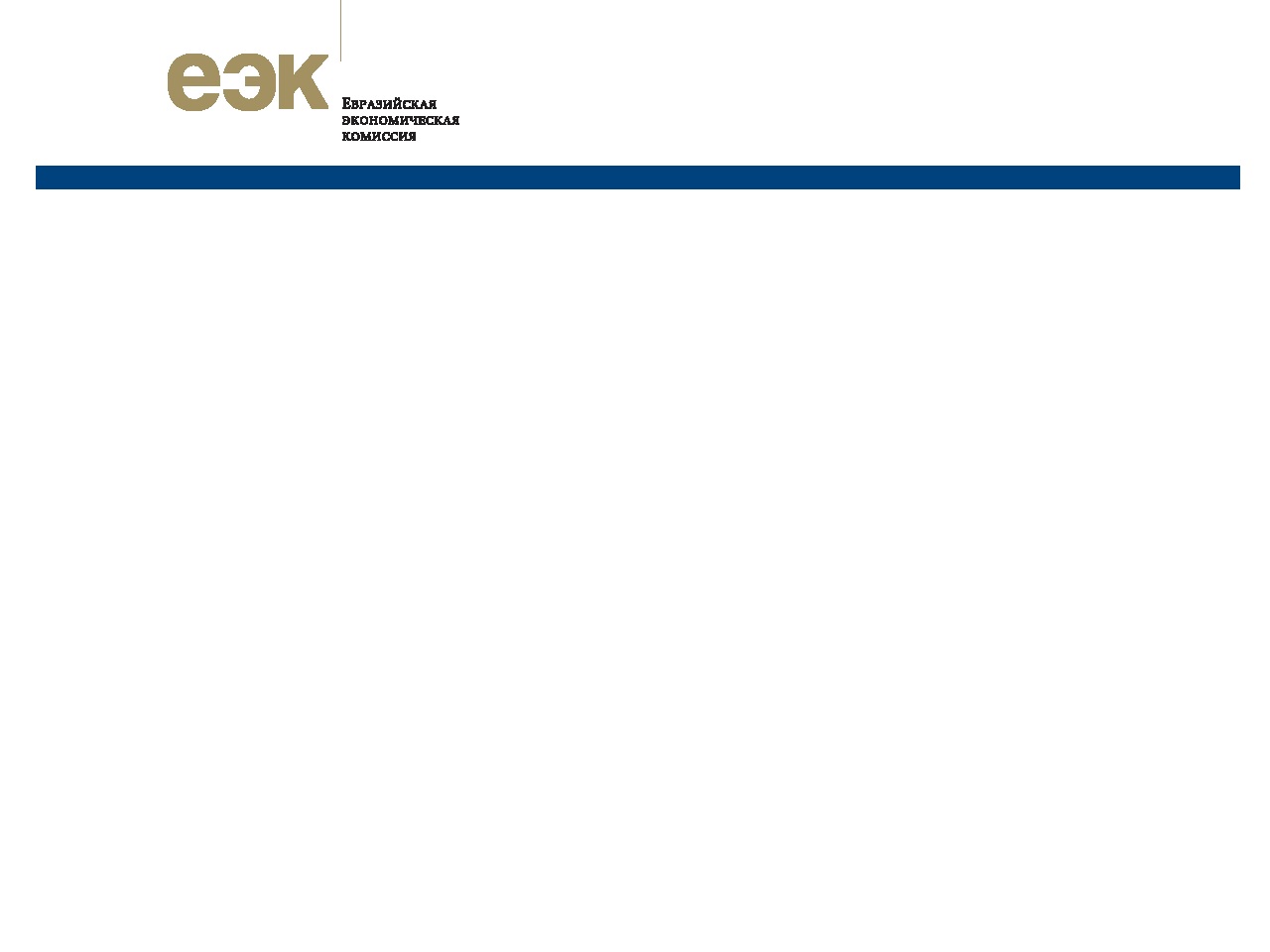 УЭО – МЕХАНИЗМЫ КОНТРОЛЯ
Статья 361. Сбор таможенными органами информации о лицах 

1. Таможенные органы вправе проводить сбор информации, включая сведения: 
8) о финансовой устойчивости юридических лиц, включенных в реестр уполномоченных экономических операторов либо претендующих на включение в такой реестр;
9) о задолженности (недоимке) в соответствии с законодательством государств-членов о налогах и сборах (налоговым законодательством) юридических лиц, включенных в реестр уполномоченных экономических операторов либо претендующих 
на включение в такой реестр;
11) о привлечении физических лиц государств-членов, являющихся акционерами юридического лица, претендующего на включение в реестр уполномоченных экономических операторов либо включенных в такой реестр, его учредителями (участниками), руководителями, главными бухгалтерами, к уголовной ответственности за преступления или уголовные правонарушения, производство по которым отнесено к ведению таможенных и иных государственных органов.
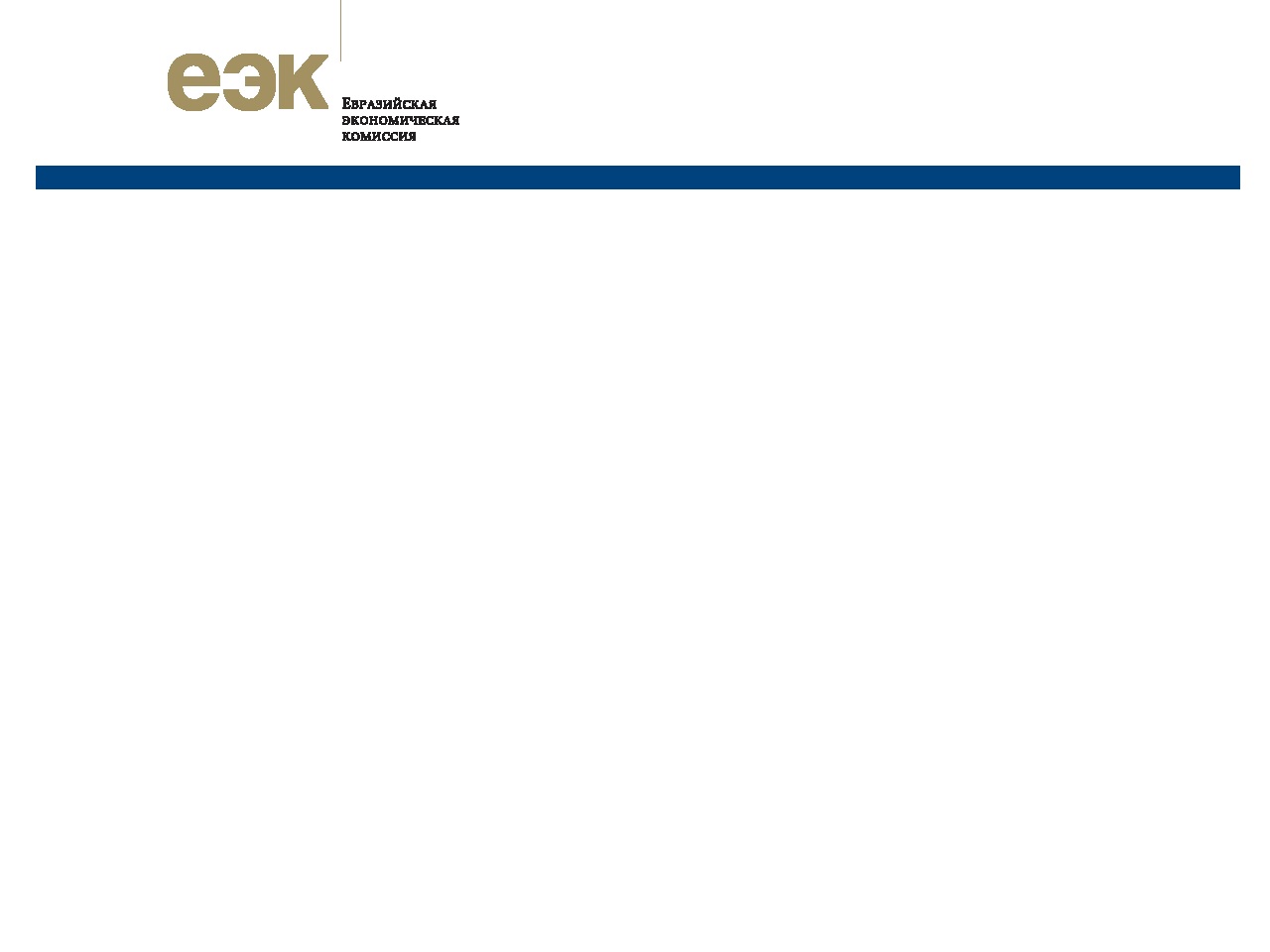 УЭО – МЕХАНИЗМЫ КОНТРОЛЯ
Статья 371. Порядок направления и исполнения таможенными органами запросов о представлении копий документов и (или) сведений

2. Основаниями для направления запроса о представлении копий документов и (или) сведений  являются:
3) проверка соблюдения юридическим лицом, претендующим на включение в реестр уполномоченных экономических операторов, условий включения в такой реестр, предусмотренных подпунктами 3, 5 и 6 пункта 1 статьи 433 настоящего Кодекса.

Статья 372. Направление таможенным органом одного государства-члена информации таможенному органу другого государства-члена

1. Таможенный орган одного государства-члена направляет информацию таможенному органу другого государства-члена если:
выявлены основания для приостановления действия свидетельства о включении в реестр уполномоченных экономических операторов, предусмотренные подпунктами 6, 11 и 12 пункта 1 статьи 435 настоящего Кодекса;
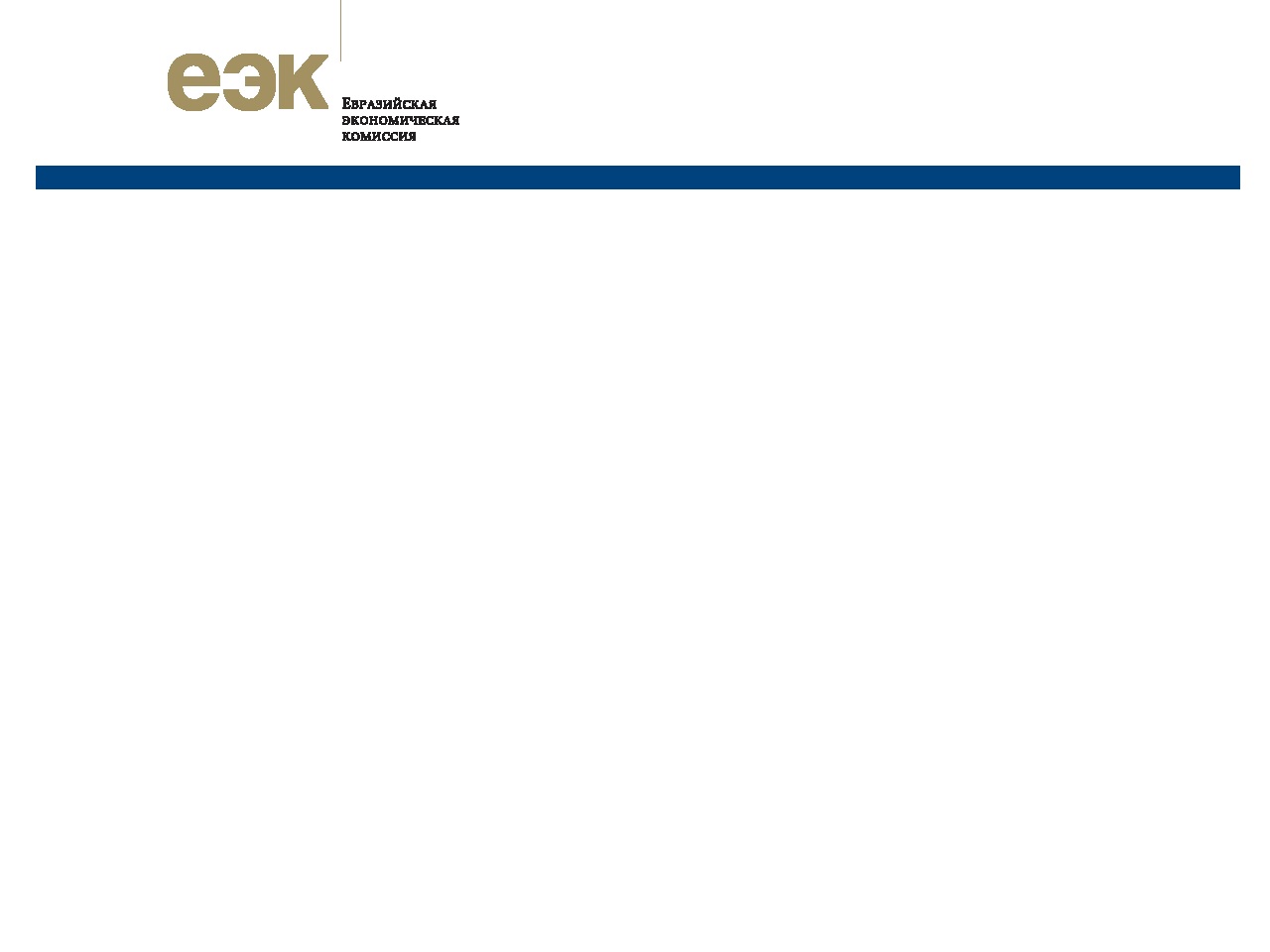 УЭО – МЕХАНИЗМЫ КОНТРОЛЯ
Статья 433. Условия включения в реестр уполномоченных экономических операторов

1. Условиями включения юридического лица в реестр уполномоченных экономических операторов являются:
3) отсутствие во всех государствах-членах на день регистрации таможенным органом заявления не исполненной в установленный срок обязанности по уплате таможенных платежей, специальных, антидемпинговых, компенсационных пошлин, пеней, процентов;
5) отсутствие фактов привлечения во всех государствах-членах этого юридического лица к административной ответственности в течение 1 года до дня регистрации таможенным органом заявления за административные правонарушения, привлечение к ответственности за совершение которых законодательством государств-членов определено в качестве основания для отказа во включении в реестр уполномоченных экономических операторов; 
6) отсутствие фактов привлечения во всех государствах-членах физических лиц государств-членов, являющихся акционерами этого юридического лица, имеющими 10 и более процентов акций юридического лица, претендующего на включение в реестр уполномоченных экономических операторов, его учредителями (участниками), руководителями, главными бухгалтерами, к уголовной ответственности за преступления или уголовные правонарушения, производство по которым отнесено к ведению таможенных и иных государственных органов и привлечение к ответственности за совершение которых законодательством государств-членов определено в качестве основания для отказа во включении в реестр уполномоченных экономических операторов.
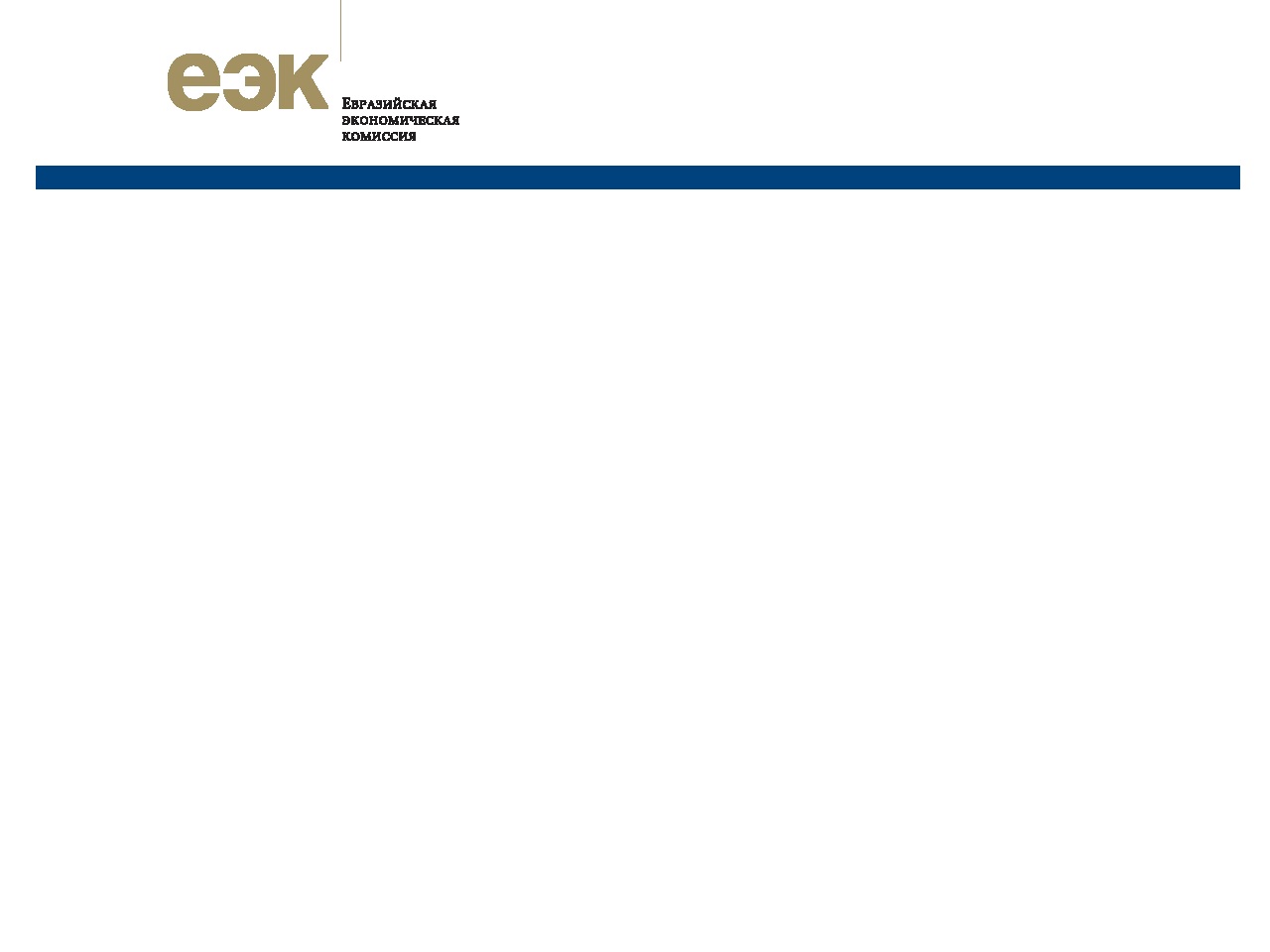 УЭО – МЕХАНИЗМЫ КОНТРОЛЯ
Статья 435. Приостановление, возобновление действия свидетельства и основания для исключения из реестра уполномоченных экономических операторов

Основаниями для приостановления действия свидетельства являются:
6) информация о наличии у уполномоченного экономического оператора не исполненной в иных государствах-членах, чем государство-член, в котором он был включен в реестр уполномоченных экономических операторов, в установленный срок обязанности по уплате таможенных платежей, специальных, антидемпинговых, компенсационных пошлин, пеней, процентов;
11) возбуждение в отношении уполномоченного экономического оператора дела об административном правонарушении (начало административного процесса) хотя бы в одном из государств-членов по признакам совершения административного правонарушения, привлечение к ответственности за совершение которых законодательством государств-членов определено в качестве основания для приостановления действия свидетельства;
12) возбуждение в любом из государств-членов уголовного дела в отношении физических лиц государств-членов, являющихся акционерами, имеющими 10 и более процентов акций юридических лиц, включенных в реестр уполномоченных экономических операторов, учредителями (участниками), руководителями, главными бухгалтерами таких юридических лиц, по признакам совершения преступления или уголовного правонарушения, производство по которым отнесено к ведению таможенных и иных государственных органов и привлечение к ответственности за совершение которых законодательством государств-членов определено в качестве основания  для приостановления действия свидетельства.
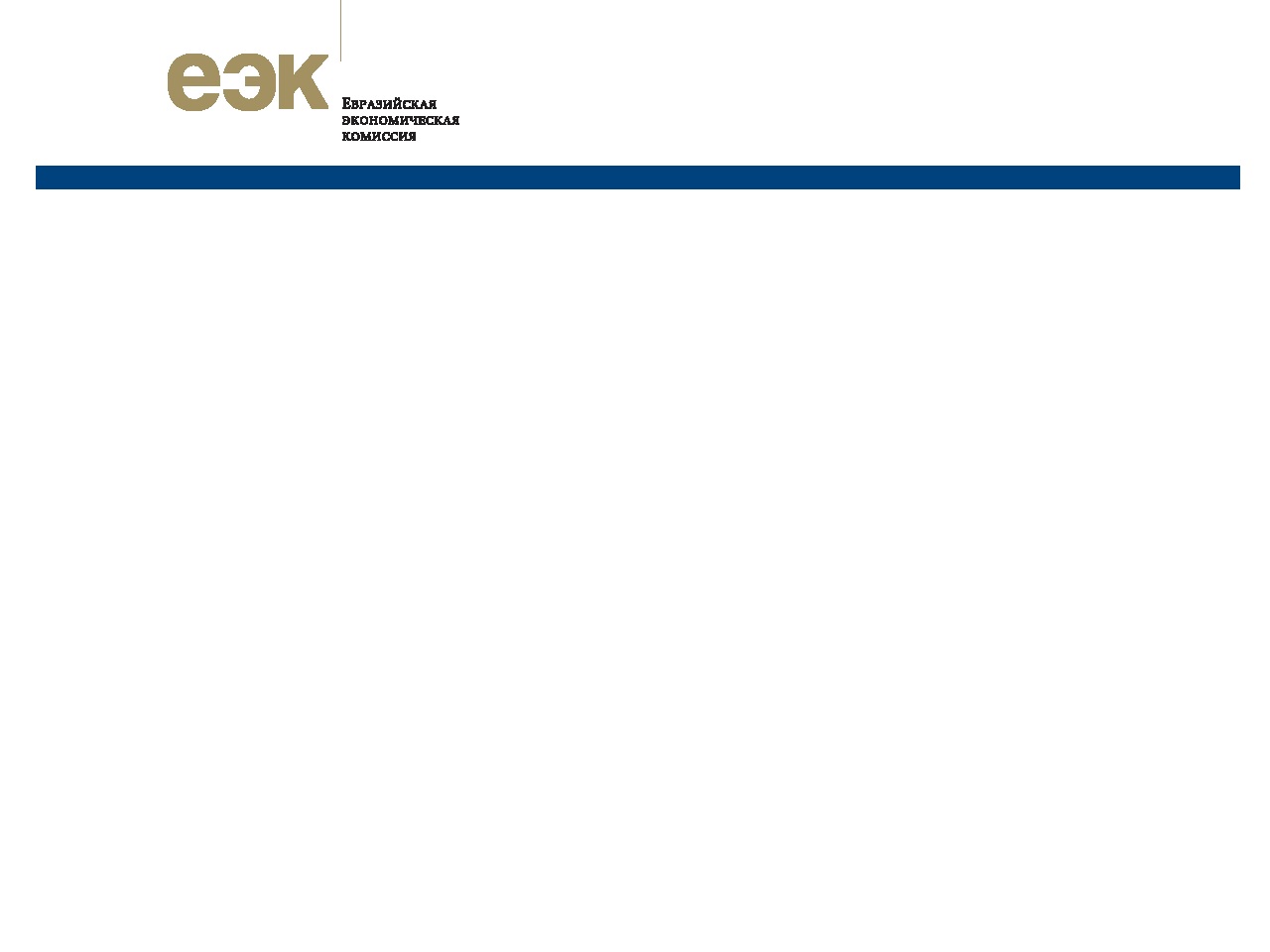 ВЗАИМОДЕЙСТВИЕ ТАМОЖЕННЫХ ОРГАНОВ И УЭО
Статья 363. Взаимоотношения таможенных органов с лицами, осуществляющими внешнеэкономическую деятельность, уполномоченными экономическими операторами, лицами, осуществляющими деятельность в сфере таможенного дела, их ассоциациями и объединениями

3. Для установления и поддержания официальных отношений консультативного характера и взаимодействия в целях повышения эффективности таможенного контроля между таможенными органами 
и лицами, осуществляющими внешнеэкономическую деятельность, уполномоченными экономическими операторами, лицами, осуществляющими деятельность в сфере таможенного дела, их ассоциациями и объединениями при таможенных органах могут создаваться консультативные органы и приниматься документы, регулирующие порядок такого взаимодействия.
(Статья 443. Взаимодействие уполномоченного экономического оператора и таможенного органа (таможенных органов)
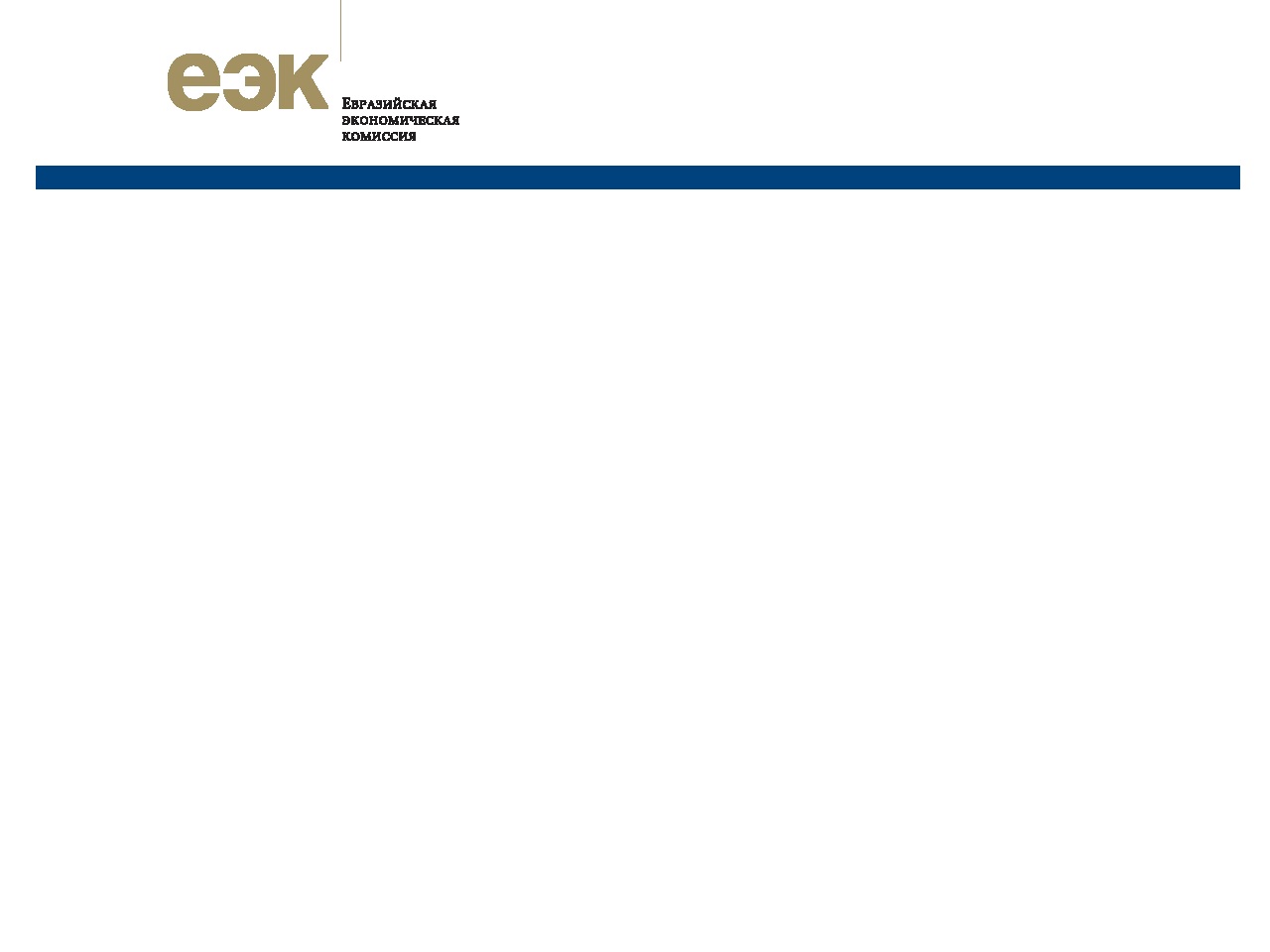 УЭО и лица, осуществляющие деятельность в сфере таможенного дела
Статья 399. Обеспечение исполнения обязанностей юридического лица, осуществляющего деятельность в сфере таможенного дела

9. В случае если юридическое лицо, осуществляющее деятельность (претендующее на осуществление деятельности) в качестве таможенного представителя и (или) таможенного перевозчика, одновременно является уполномоченным экономическим оператором (претендует на включение в реестр уполномоченных экономических операторов), обеспечение исполнения обязанностей юридического лица, осуществляющего деятельность в сфере таможенного дела, и (или) обеспечение исполнения обязанностей уполномоченного экономического оператора предоставляются в размере максимальной суммы одного из обеспечения, определенной подпунктом 2 пункта 1 статьи 402, подпунктом 2 пункта 1 статьи 407 и пунктами 8 – 10 статьи 436 настоящего Кодекса, при включении юридического лица:
1) в реестр таможенных представителей и реестр таможенных перевозчиков;
2) в реестр таможенных представителей и реестр уполномоченных экономических операторов;
3) в реестр таможенных перевозчиков и реестр уполномоченных экономических операторов;
4) в реестр таможенных представителей, реестр таможенных перевозчиков и реестр уполномоченных экономических операторов.
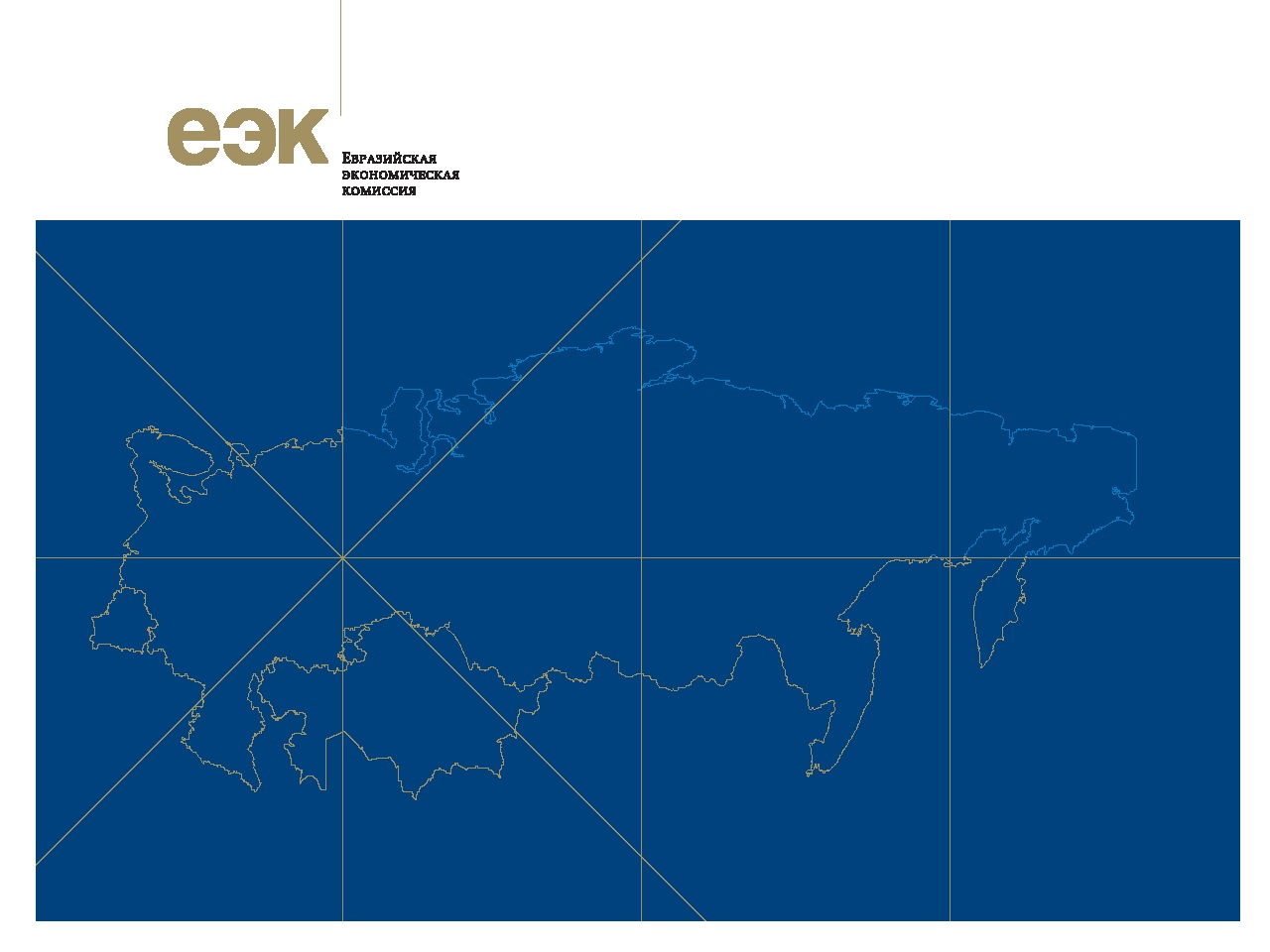 М.В.ИСКОСКОВА
НАЧАЛЬНИК ОТДЕЛА ТАМОЖЕННОГО ЗАКОНОДАТЕЛЬСТВА ДЕПАРТАМЕНТА ТАМОЖЕННОГО ЗАКОНОДАТЕЛЬСТВА И ПРАВОПРИМЕНИТЕЛЬНОЙ ПРАКТИКИ
СПАСИБО ЗА ВНИМАНИЕ!